Kate DicksonCreative Heritage Consultants LtdThe role of the voluntary sector in heritage-led regeneration in the UK
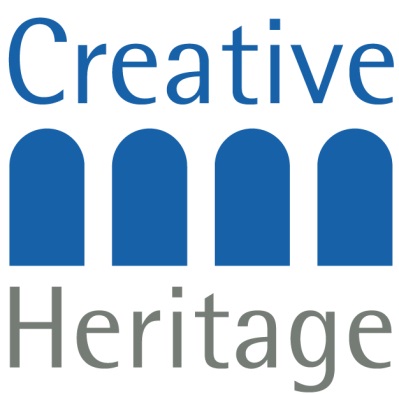 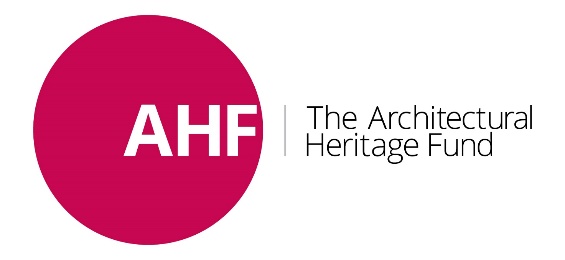 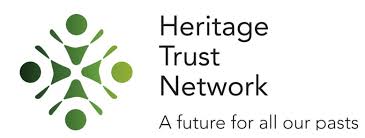 How do you turn this……
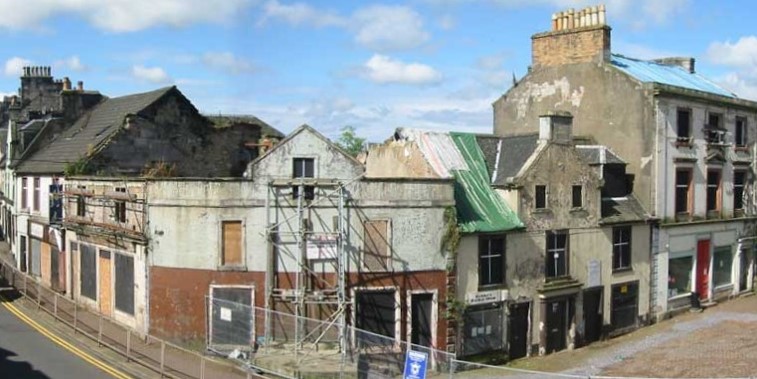 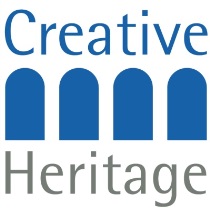 Beith, North Ayrshire, Scotland 1997
….into this?…..
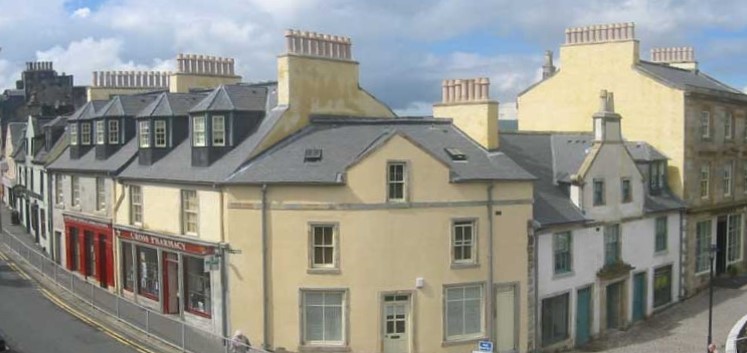 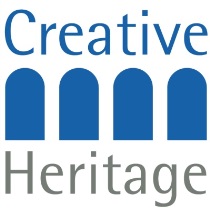 Beith, North Ayrshire, Scotland 2004
Or this……
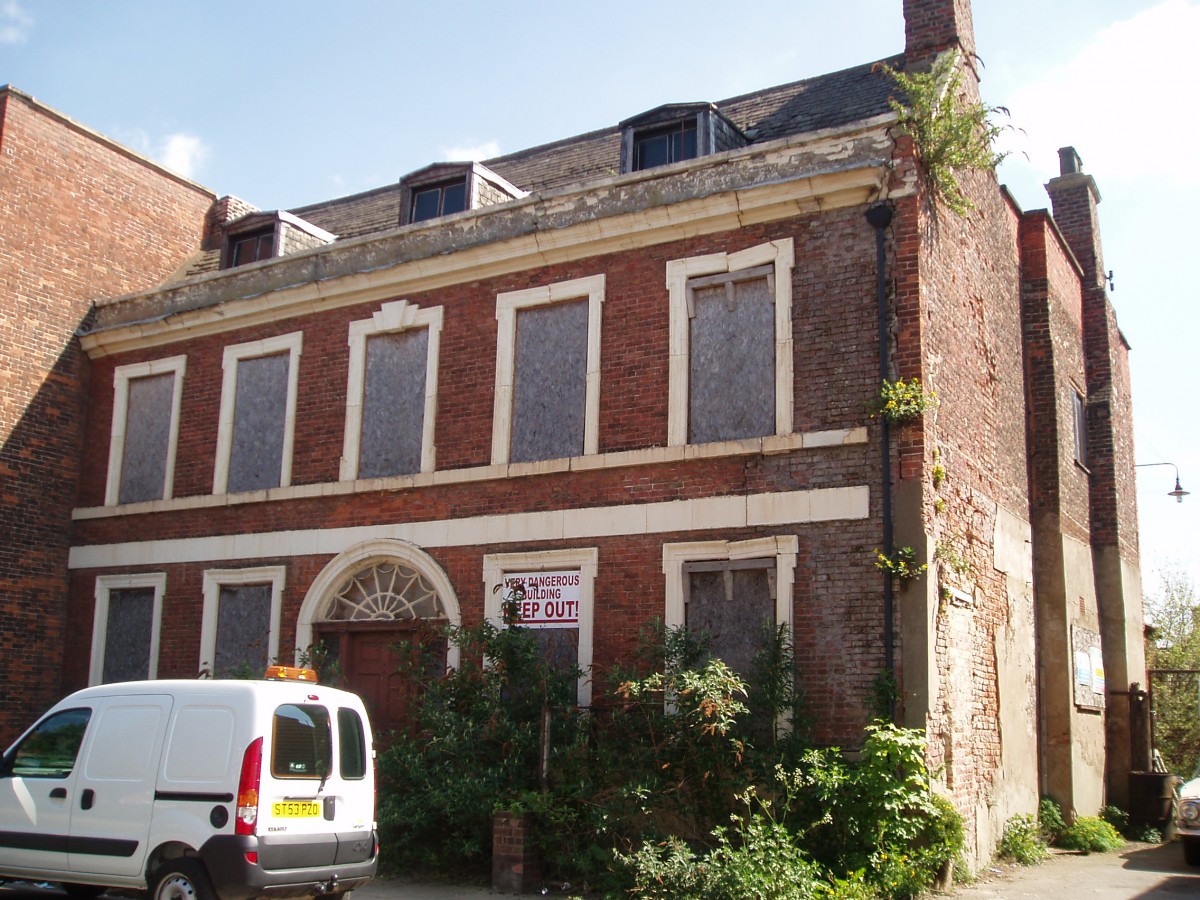 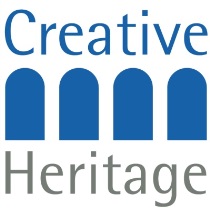 16 High Street, Boston, Lincolnshire (2009)
….into  this……
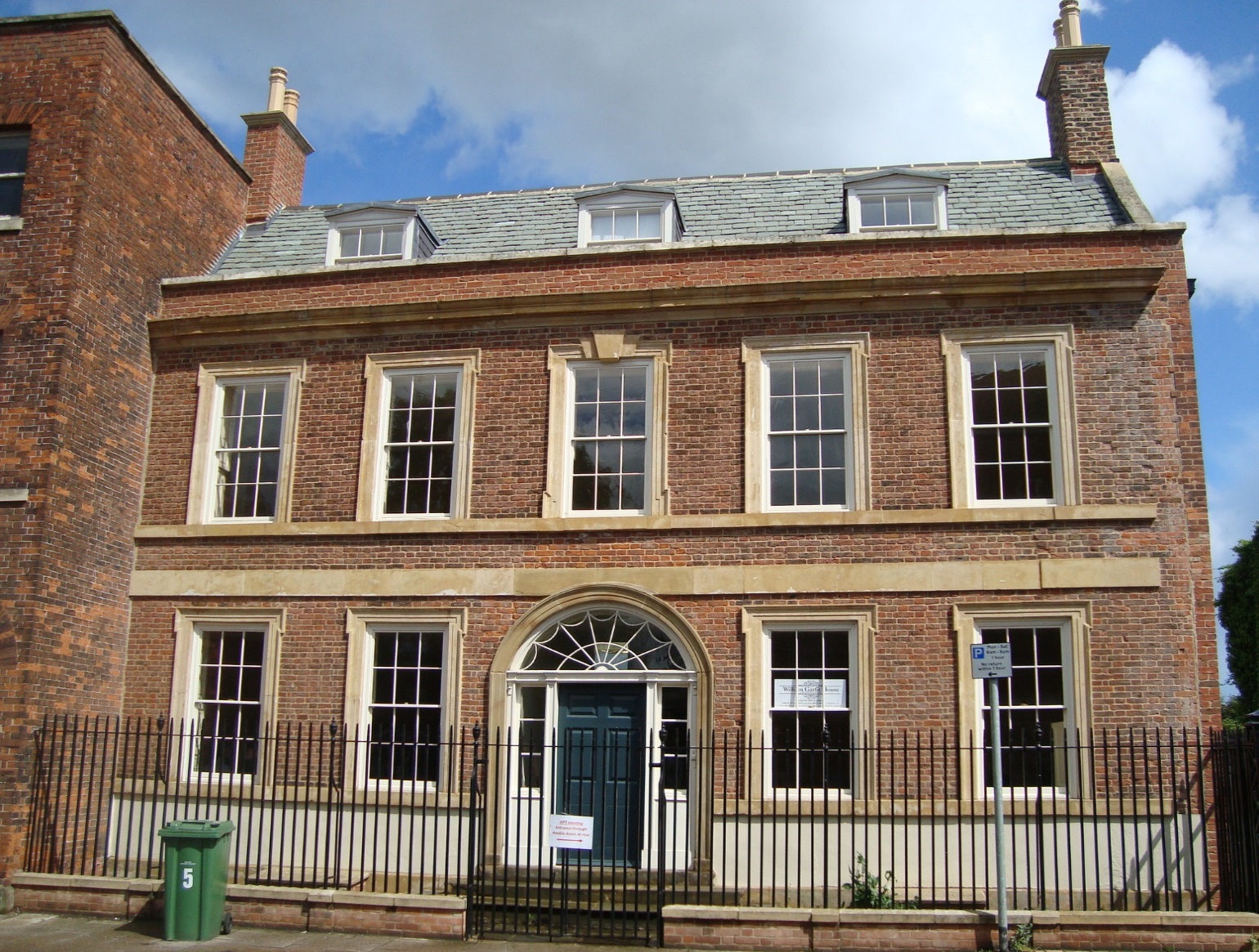 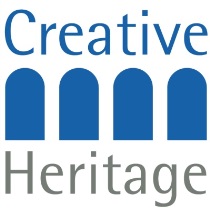 16 High Street, Boston, Lincolnshire (2012)
Building Preservation Trusts
Charitable property developers
Managed by volunteers
Motivated by heritage & community, not profit
Can access grants to bridge the ‘conservation deficit’, especially Lottery & Trust funds
Traditionally tackle historic buildings at risk that are ‘beyond market forces’
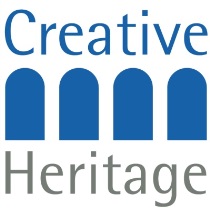 [Speaker Notes: Often described as ‘developers of last resort’]
Heritage Trust Network
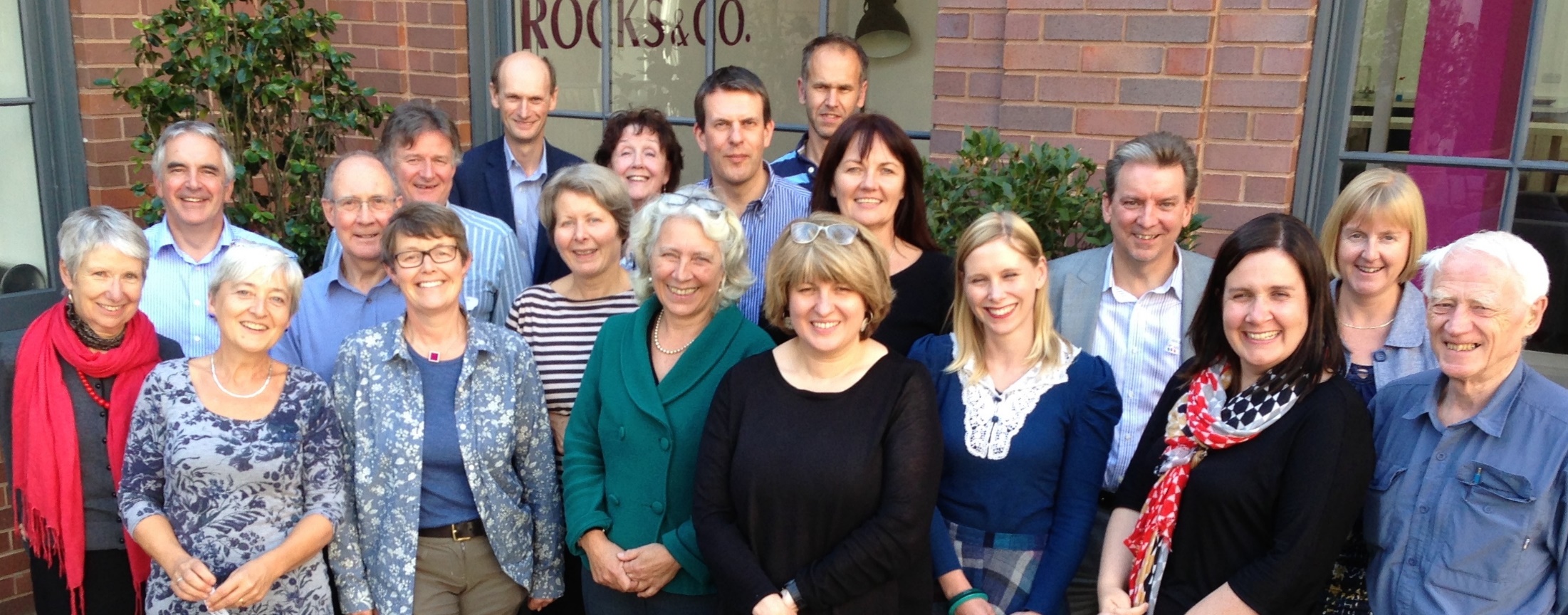 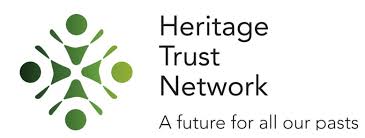 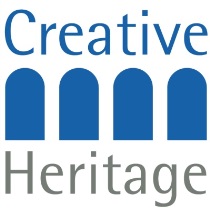 [Speaker Notes: HTN Trustees and regional representatives at a national gathering (not very diverse – we need to work on that)]
Heritage Trust Network
Over 200 Trusts in the UK
Small percentage have paid staff
Wide range of building types
End uses for community benefit
Network provides peer support & advice
Conferences and regional meetings
‘Pool’ of professional advisers
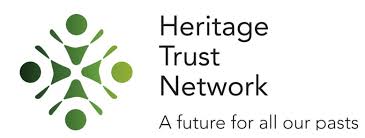 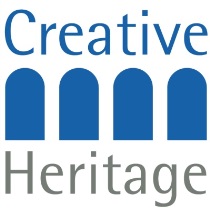 [Speaker Notes: End uses: community hub, meeting rooms, crèche & after school clubs, office space for start up businesses, creative arts studios, well-being centres
Advisers in the ‘pool’: VAT, governance, business planning]
Typical Trust characteristics
Unpaid Trustees
Often retired or have plenty of time
Architect, planner, lawyer, accountant
Passionate and visionary
Campaigning
Able to make a case 
“Voluntary nor amateur”
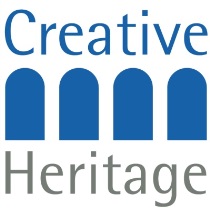 [Speaker Notes: Skills need on the Board change over time. Start off with visionary, campaigning people, then you need fundraisers who can write funding applications, then project managers & decision makers who can deleiver projects.]
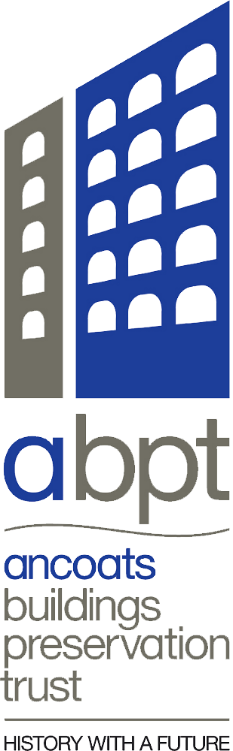 AncoatsBuildings Preservation Trust
Established 1995…..
[Speaker Notes: I want to talk about one particular building preservation trust, which I ran (as paid director) for 12 years]
Manchester, UK
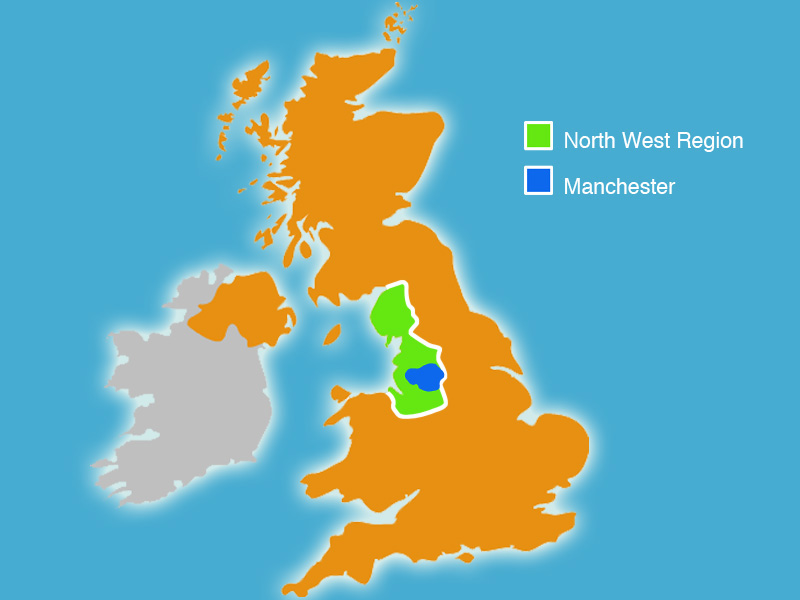 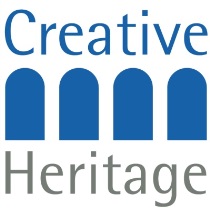 [Speaker Notes: Location – Manchester is the principal city of the North West of England]
Manchester United!
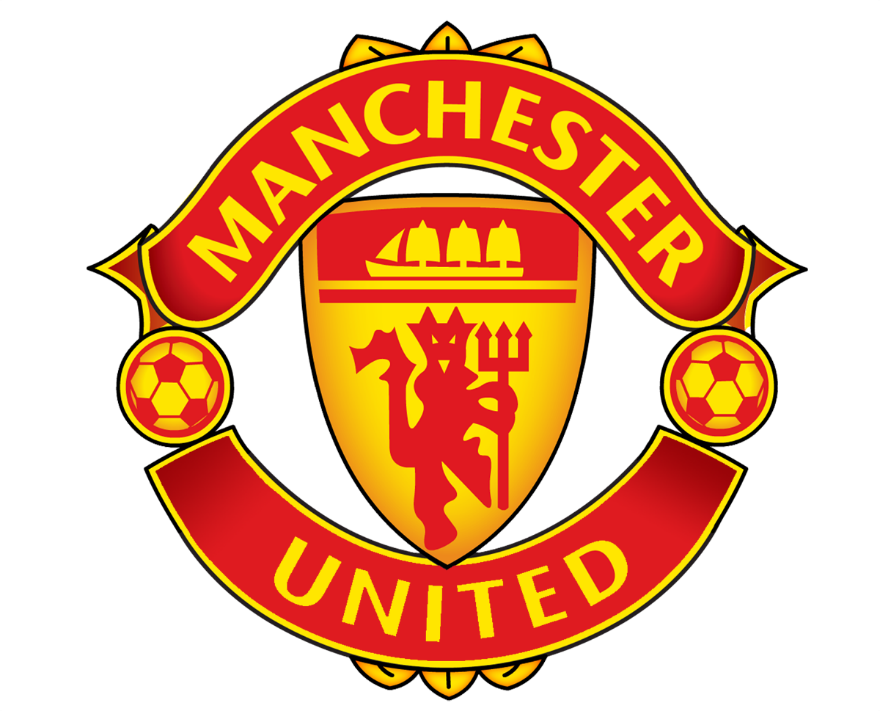 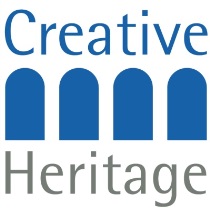 [Speaker Notes: Everyone has heard of Manchester United!]
Ancoats, Manchester
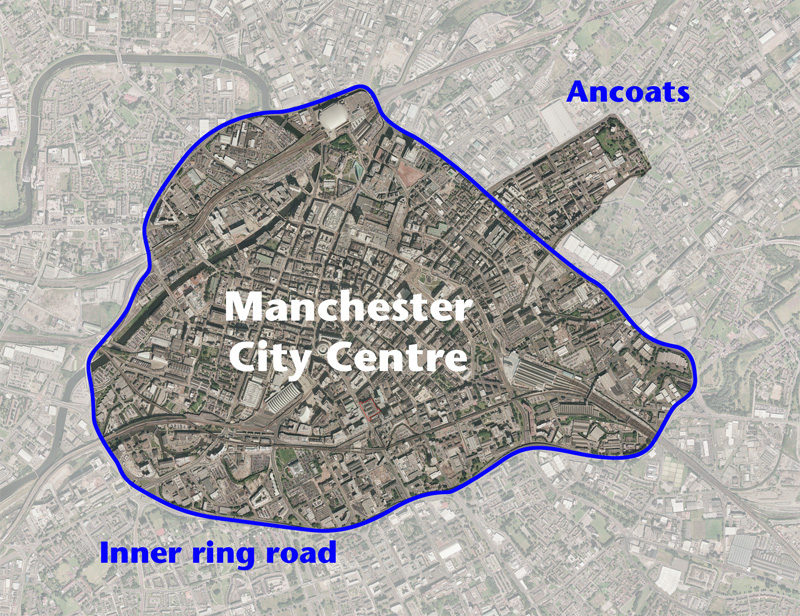 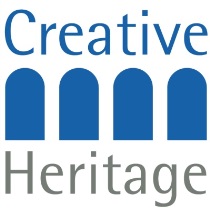 [Speaker Notes: Ancoats lies just to the north east of the city centre, just outside the inner ring road that once formed the city boundary, 
Part of the area now known as New East Manchester, which was the focus for the Commonwealth Games in 2002]
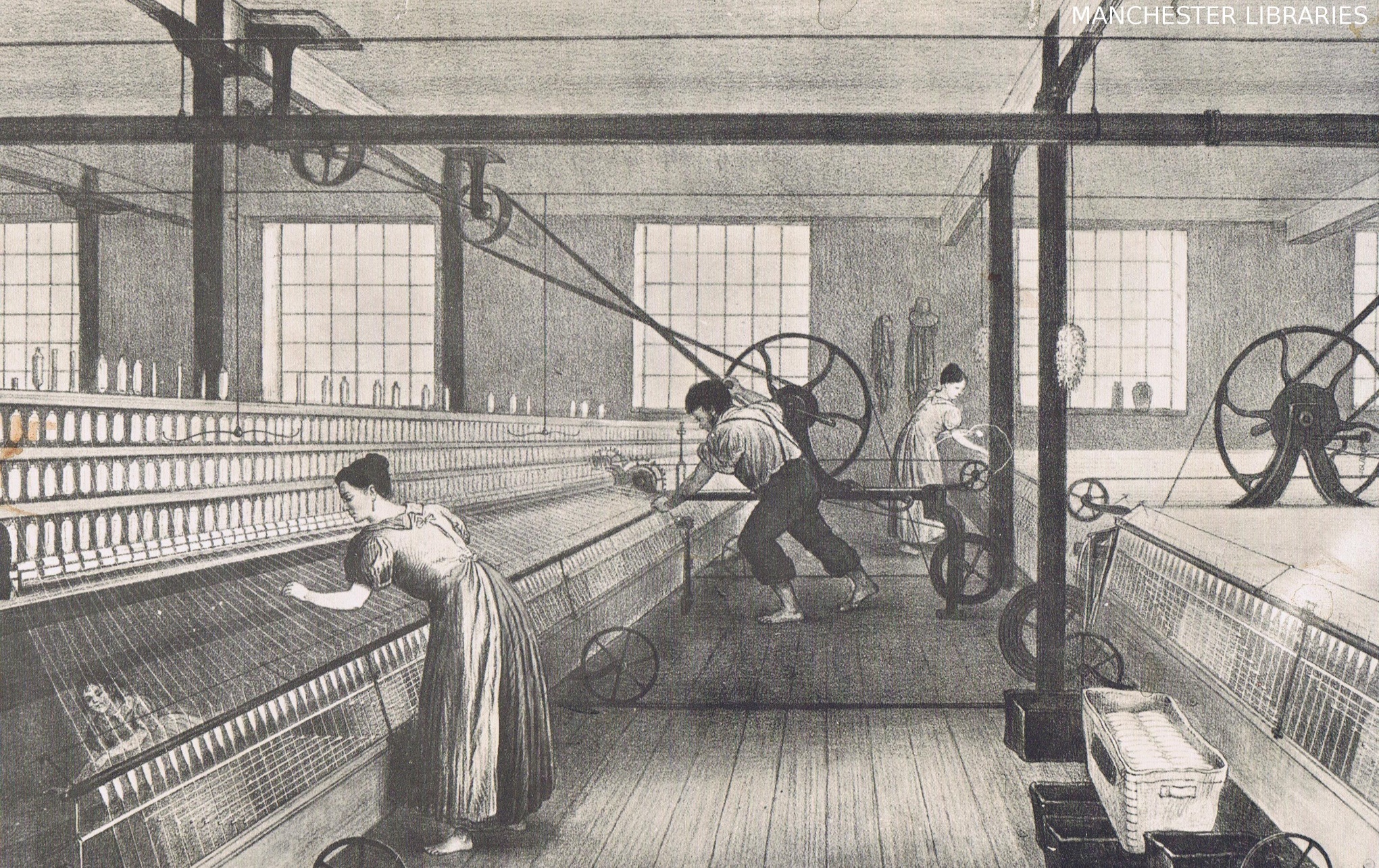 Britain’s role in the Industrial Revolution
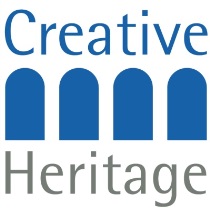 [Speaker Notes: UK can rightly claim to be the birthplace of the International Industrial Revolution, due to:
Existence of raw materials, ready workforce flocking in from agricultural areas
Inventions from development of cast iron to textile machinery and railways
Entrepreneurism; Free Trade; the British Empire]
The mill wall of Ancoats
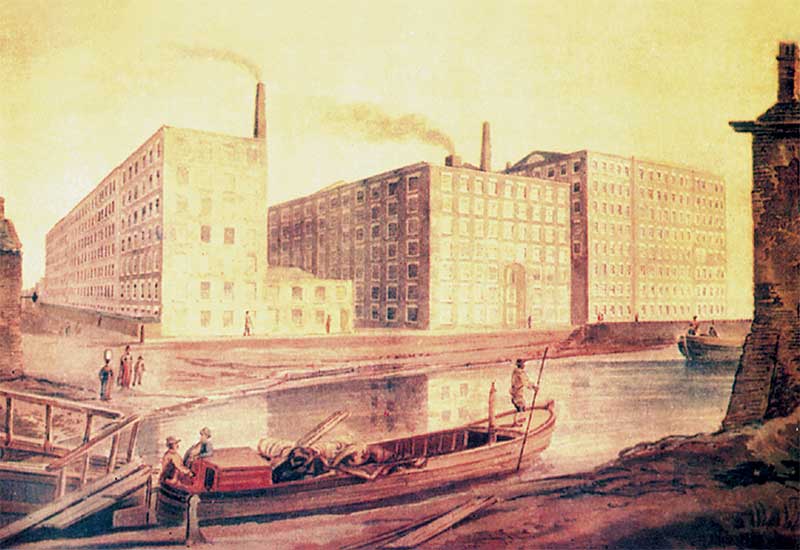 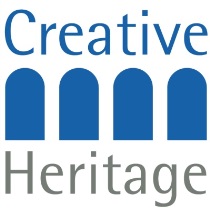 18th century watercolour
[Speaker Notes: Classic image of Ancoats – mills forming a wall along the edge of the canal]
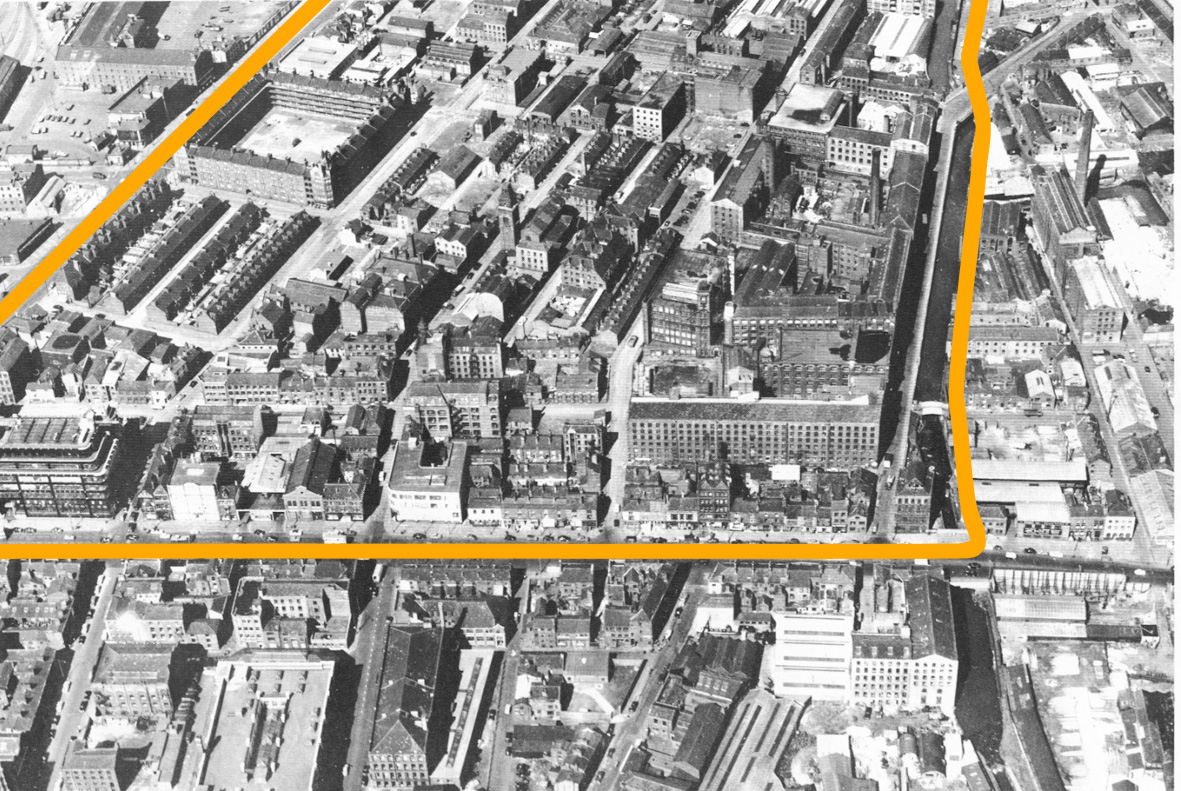 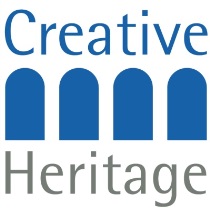 Ancoats in the 1960s
[Speaker Notes: Photo taken on the brink of the decline in Ancoats
Mills and industrial buildings on the right hand side, by the canal
Municipal housing estates on the left hand side
Central area: buildings for small businesses, pubs, schools, churches and terraces of workers’ housing]
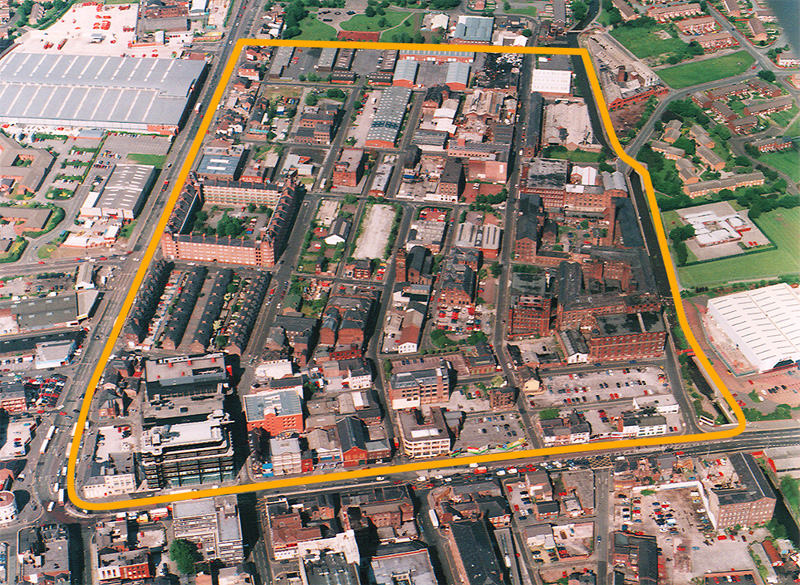 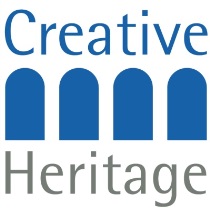 Ancoats in the 1990s
[Speaker Notes: Council housing remains on the left side and most of the mills remain on the right 
Green areas indicate where most of the housing terraces have been demolished and replaced with landscaped car parks!
The ‘Ancoats Group’ formed in the 1980s to campaign about the plight of the Ancoats mills
Ancoats designated as a Conservation area in 1989
13 buildings are listed – eight of them at grade II* (thus in the top 10% of listed buildings in the country)]
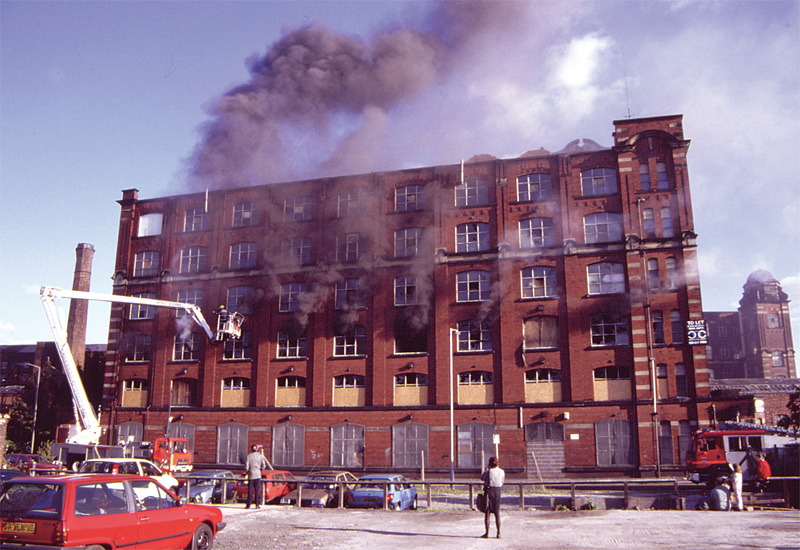 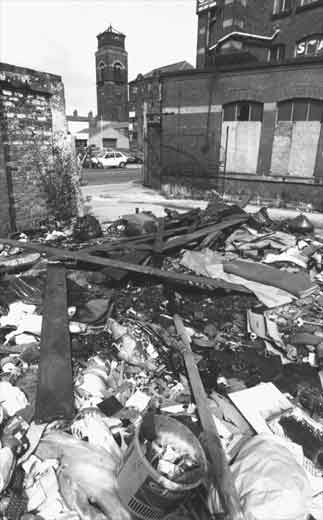 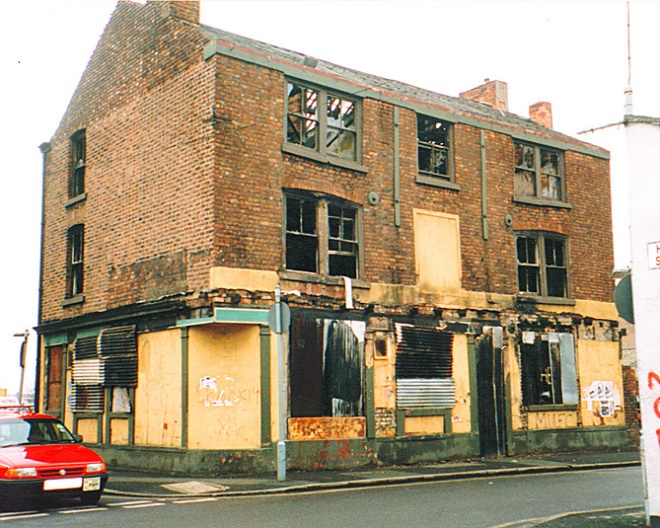 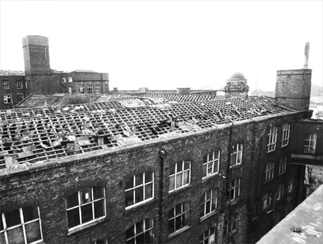 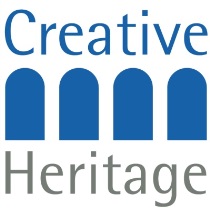 Images of Ancoats in 1996
[Speaker Notes: Closer up, massive social problems
Historic buildings legislation doesn’t protect against the weather, pigeons and arsonists]
Eastside Regeneration programme:
community safety, training, childcare
Ancoats Buildings Preservation Trust:   protection & reuse of heritage buildings
Ancoats Urban Village Company:                    to attract private sector investment in new buildings, & public funding for infrastructure
North West Regional Development Agency: extensive property purchase powers
Partnerships: complementary regeneration organisations
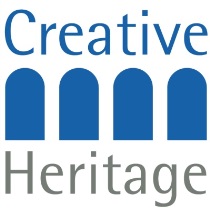 [Speaker Notes: Eastside Regeneration – established by Manchester City Council, but ‘arms length’
BPT – shared offices with Eastside Regen & Ancoats UVC (until they merged into New East Manchester Ltd)
RDA – established by national government; well-funded organization, able to invest in private development to kickstart economic regeneration.  Abolished in 2012]
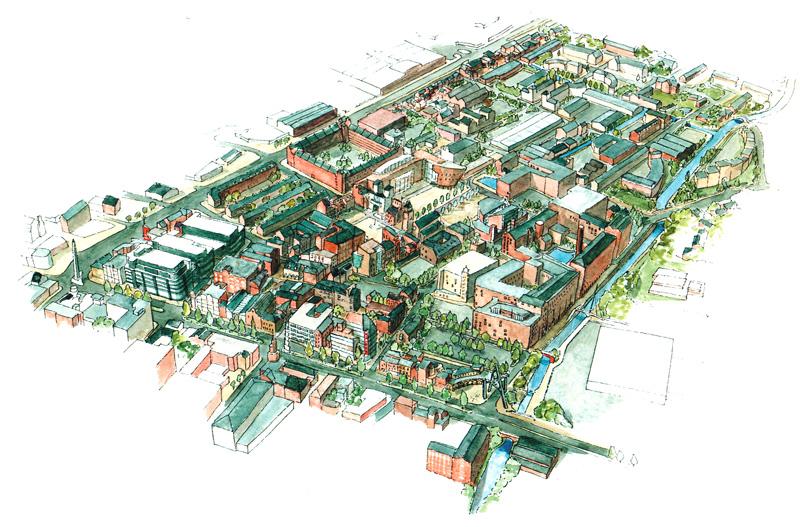 Shared vision for the new Ancoats (‘Little Italy’)
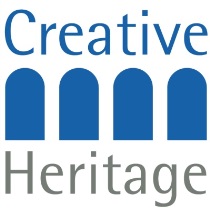 [Speaker Notes: Shared vision on Urban Village principles- rekindling image of a lively place where people would want to live and work, with cafes and street life.  Bit romantic and architecturally twee, but popular with the local community]
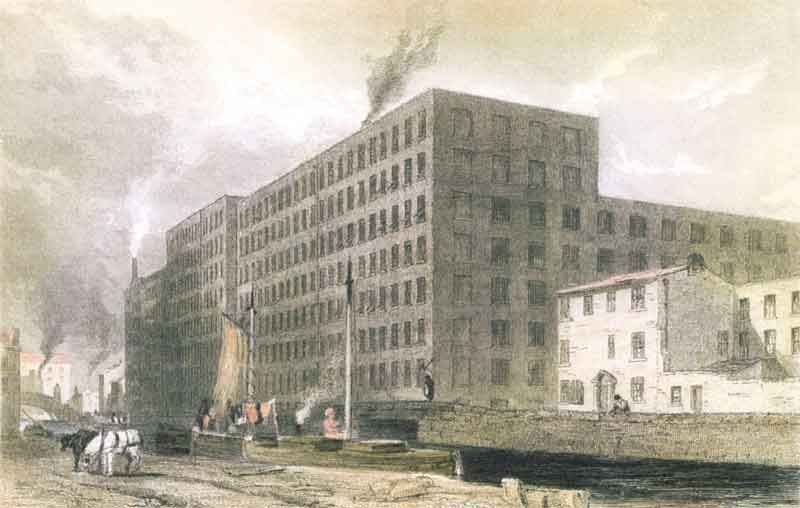 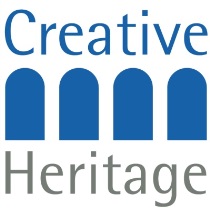 Murrays’ Mills – built 1798
[Speaker Notes: Another classic Ancoats image: mills along Rochdale Canal
Murrays’ Mills in centre of picture – note the chimney smoking 
To the left is the Royal Mills Complex]
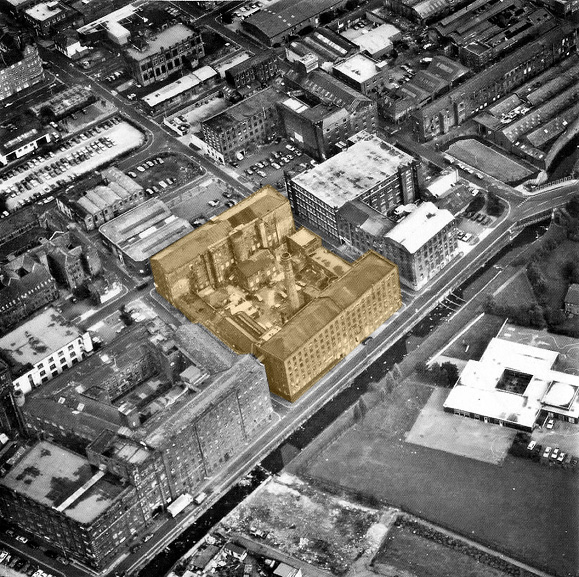 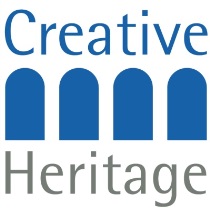 Murrays’ Mills – 1980s
[Speaker Notes: Grade II* listed, 200 year old complex
Purpose built to use steam power to drive machinery – earliest remaining example]
Murrays’ Mills
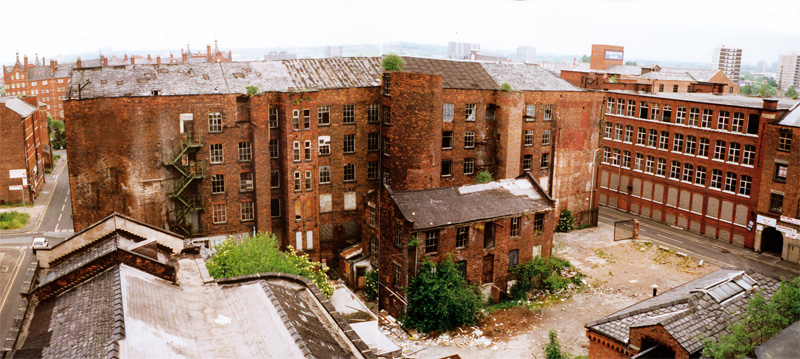 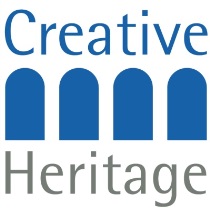 Courtyard view in 1995
[Speaker Notes: Photo taken after demolition of Bengal St preparation wing following a small fire in the mid 1990s
Murrays’ Mills in serious decline since cotton spinning ceased in the 1950s
Converted into small units for textile-related businesses and storage
Low rents & slim profit margins led to a lack of maintenance
Always frail, suffered structural failures, vandalism, rain penetration etc]
Murrays’ Mills
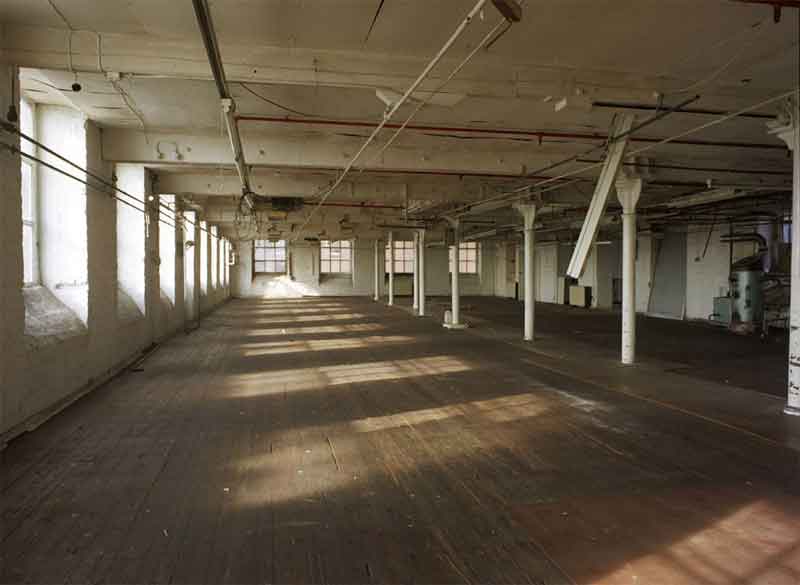 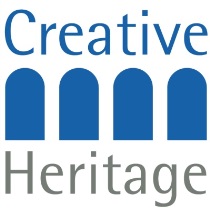 Typical interior, after clearance, 2003
[Speaker Notes: Typical interior of one of the last parts of the building to be in use]
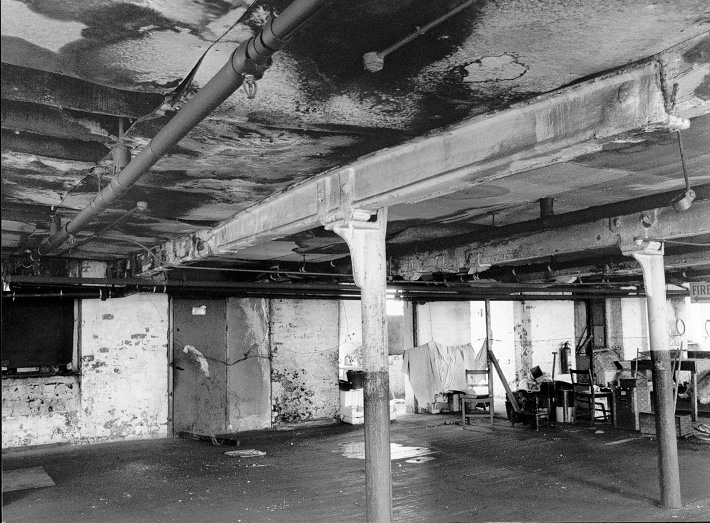 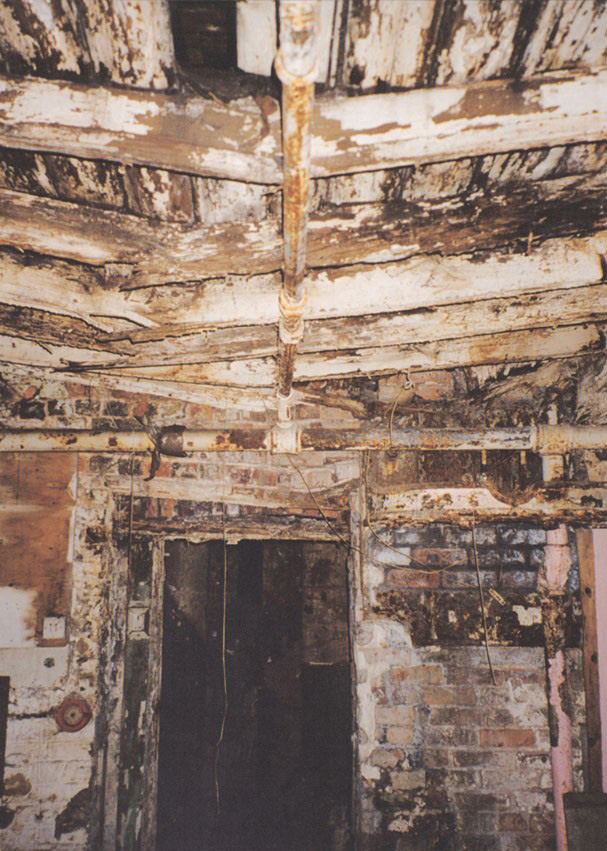 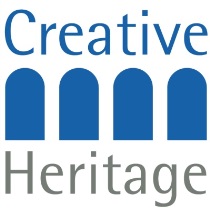 Structure & fabric: condition issues
[Speaker Notes: Other parts of the building told a different story….
Internal structure
Left: Cast iron columns – building reconfigured in 19th century  - now has single row of columns in place of original two rows.
Right: Timber beams and joists – severe damp penetration and rot.  Lath and plaster ceilings with tin sheet under-drawing for fire resistance – collapsed in many places]
Public support for Murrays’ Mills
Lottery ‘grant in principle’ in August 2000
Regional Development Agency used CPO powers to secure ownership
Buildings passed to the Trust on a long lease
Public funding of £11.8m raised (Lottery & RDA)
Shell repair works on site 2005-06
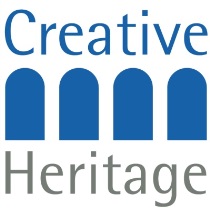 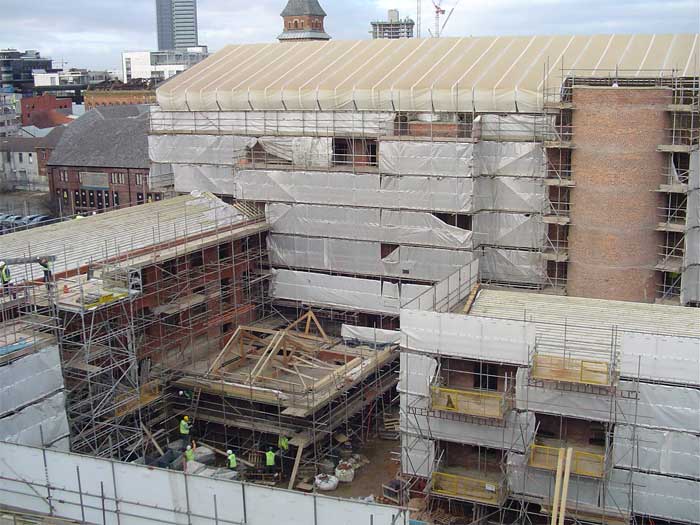 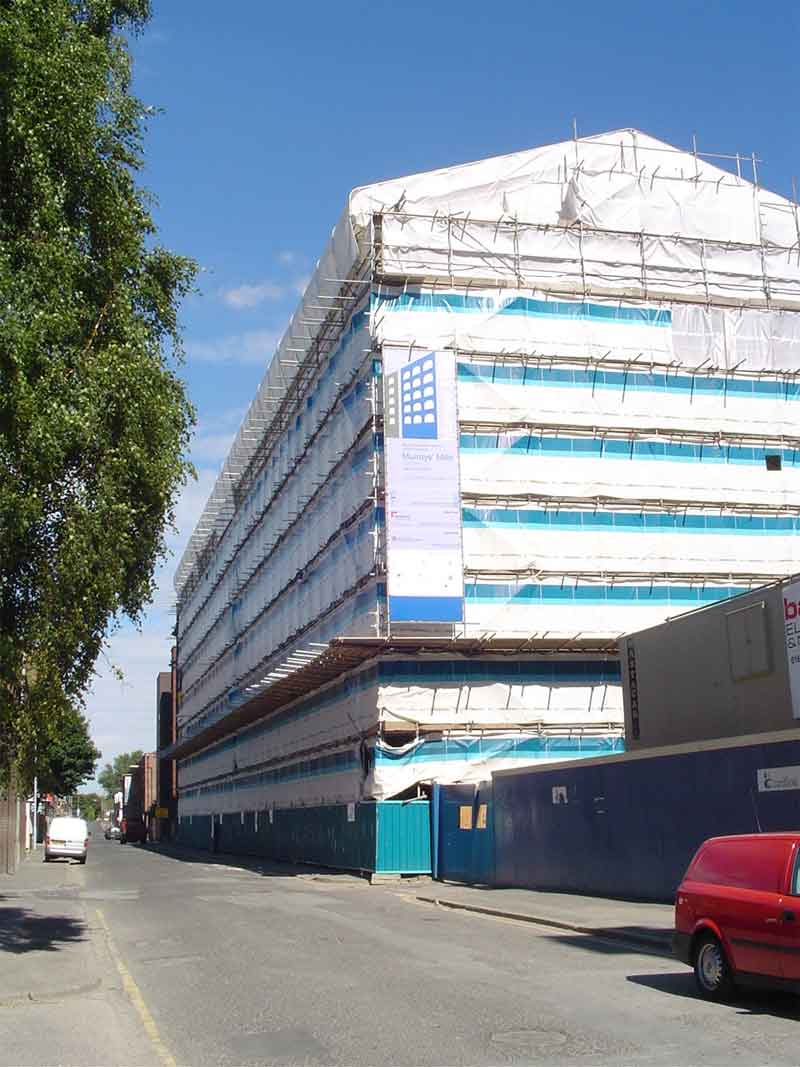 Murrays’ Mills on site in 2005 (1)
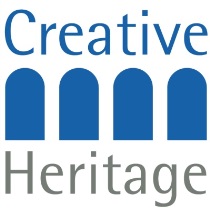 [Speaker Notes: First £1m was spent on scaffolding]
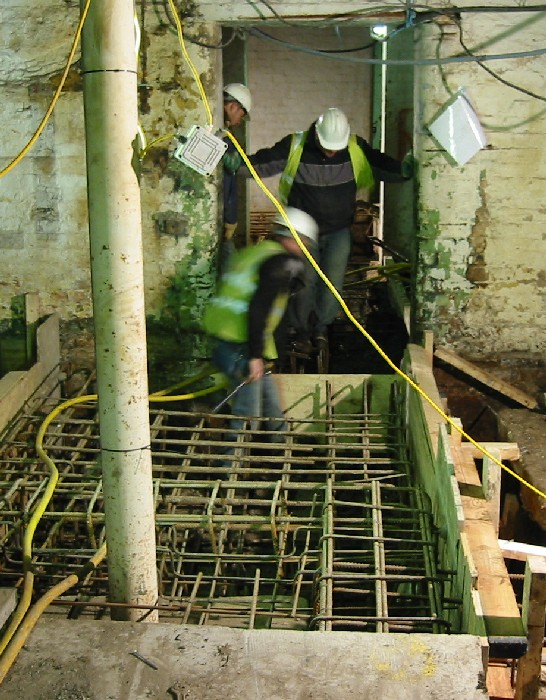 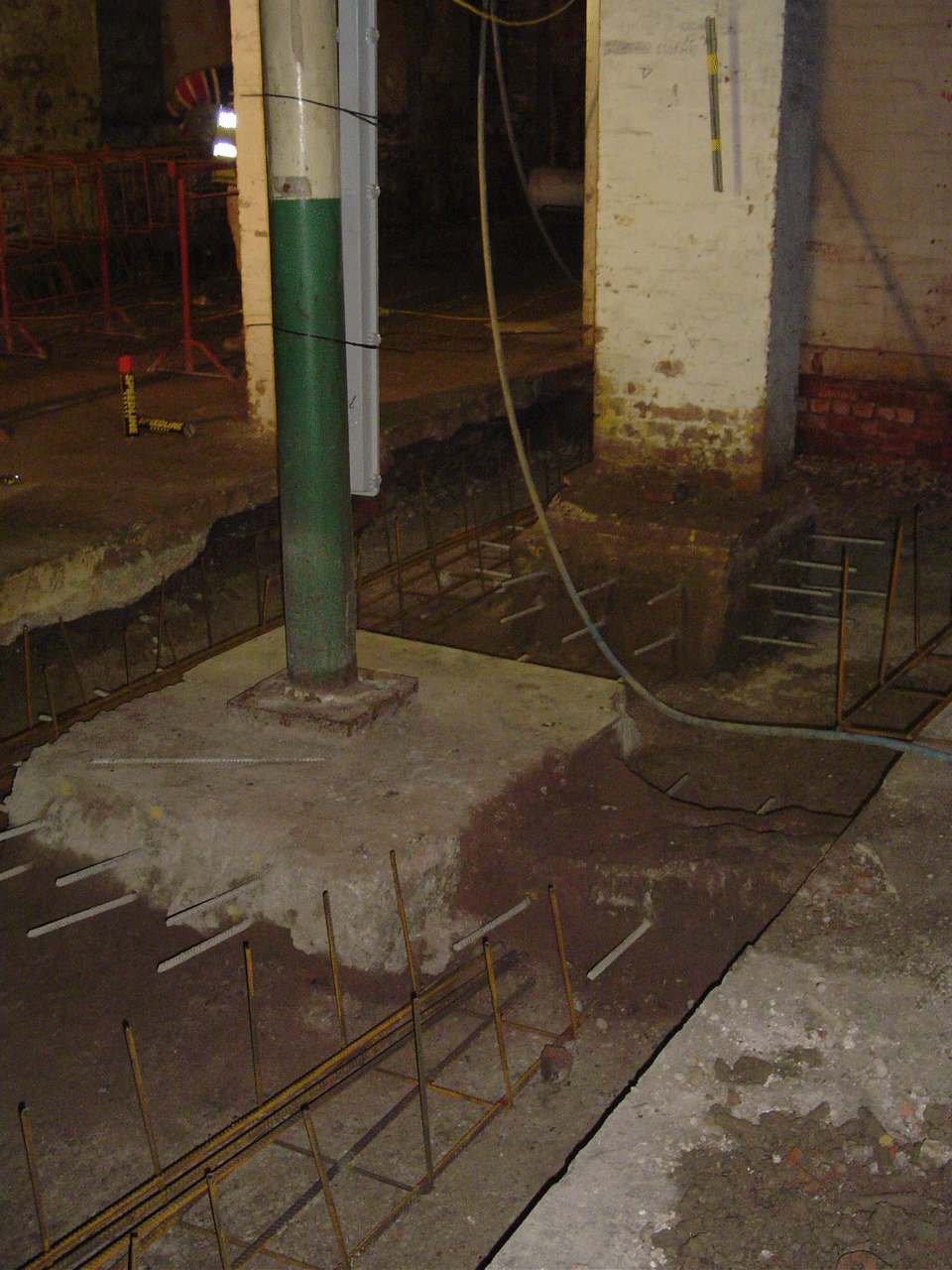 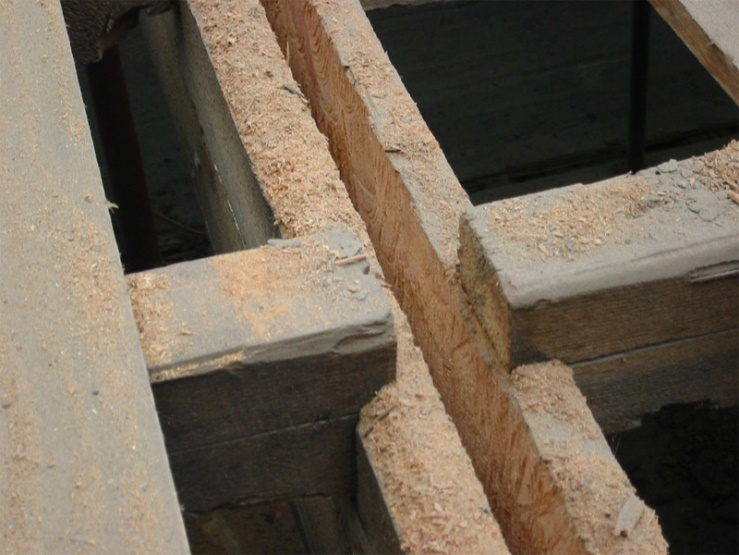 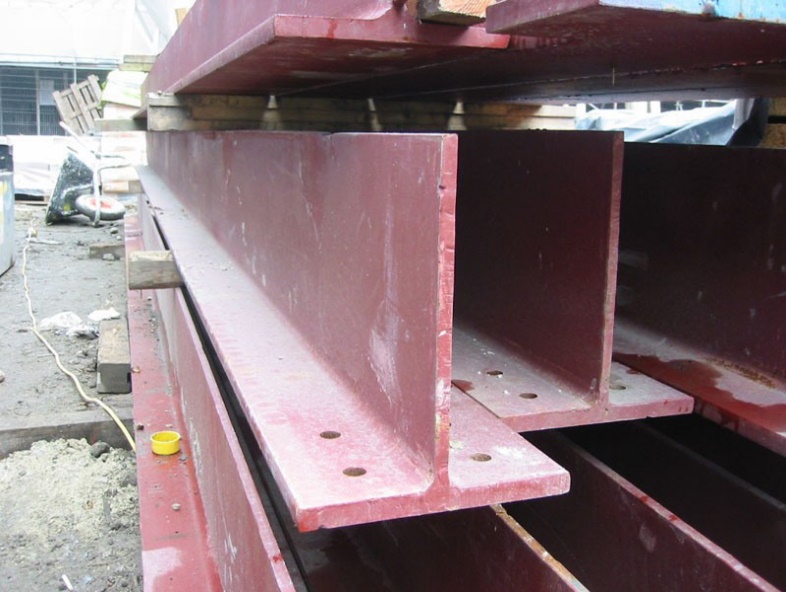 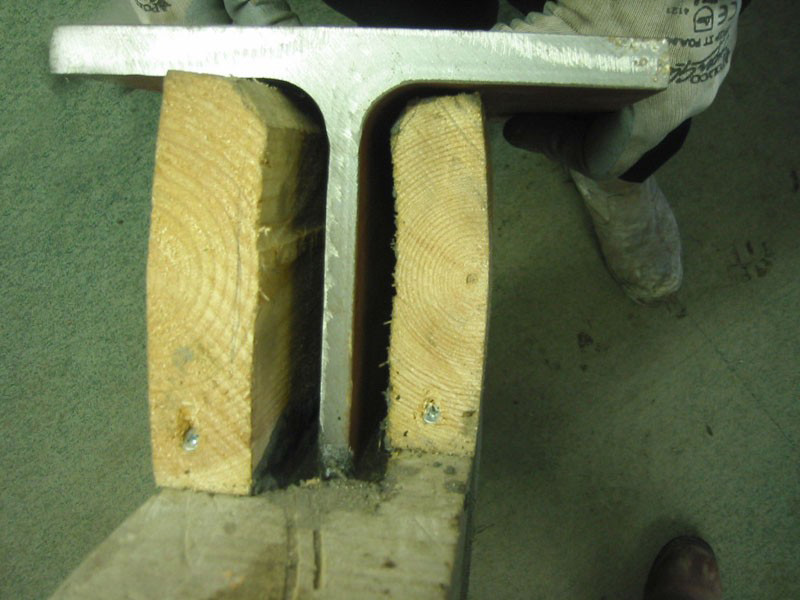 Murrays’ Mills on site in 2005 (2)
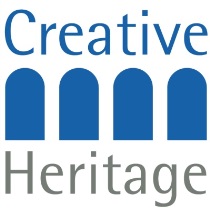 [Speaker Notes: Structural strengthening of floors for new uses.
Splicing in T beams to supplement historic structure, which was retained, carrying as much load as it safely can]
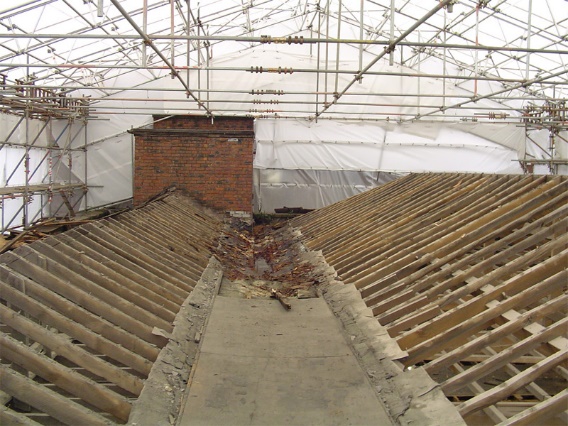 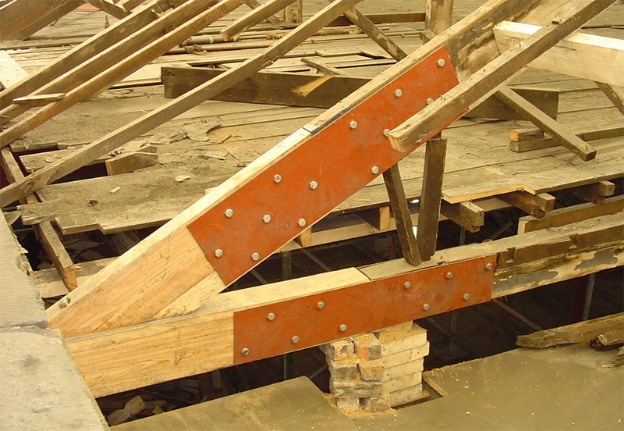 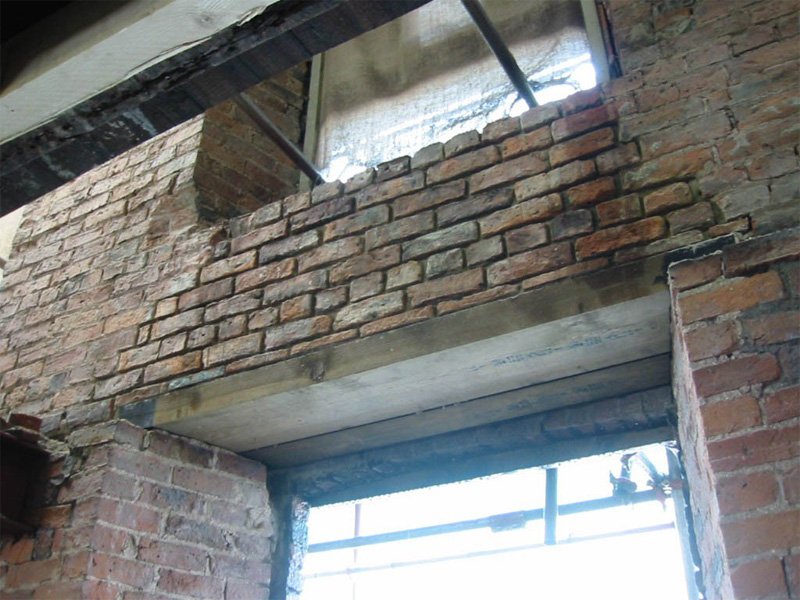 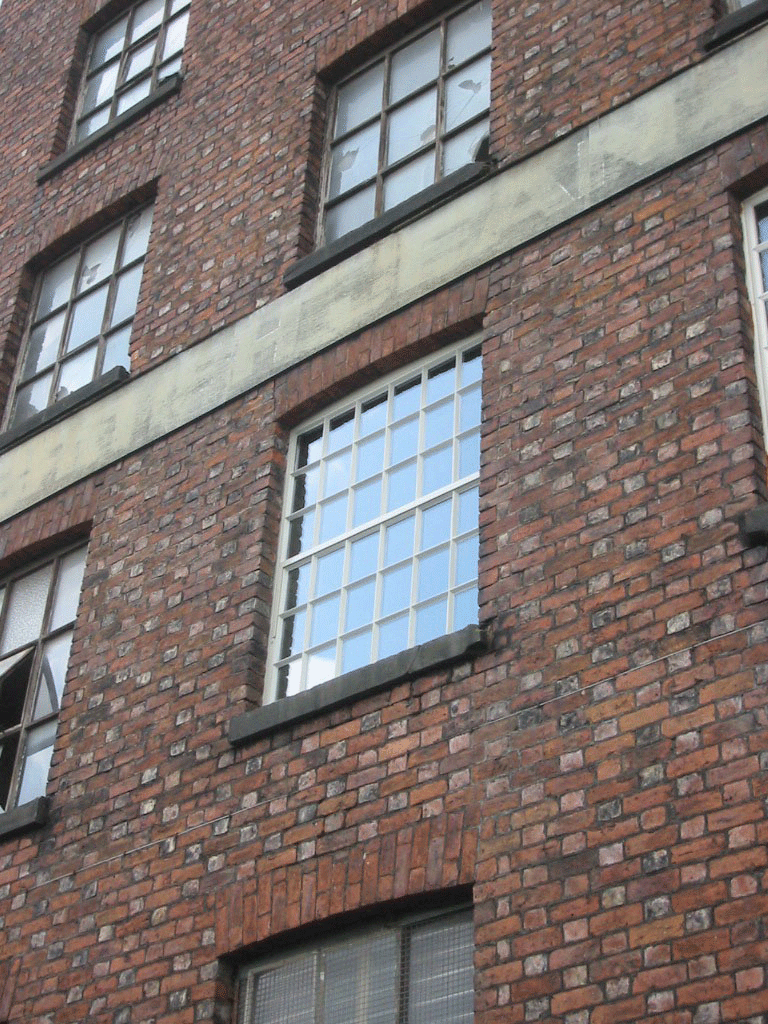 Murrays’ Mills on site in 2005 (3)
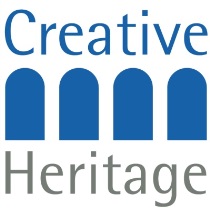 [Speaker Notes: Timber truss end repairs, re-covering the roofs, masonry repairs, replacing ritten timber lintels with new timber lintels 9and rebuilding the brickwork over them)
Best conservation practice]
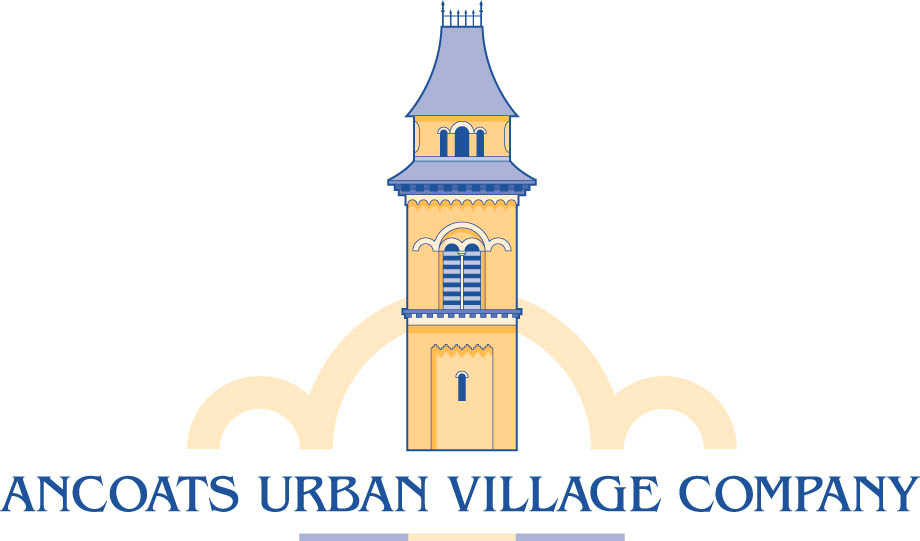 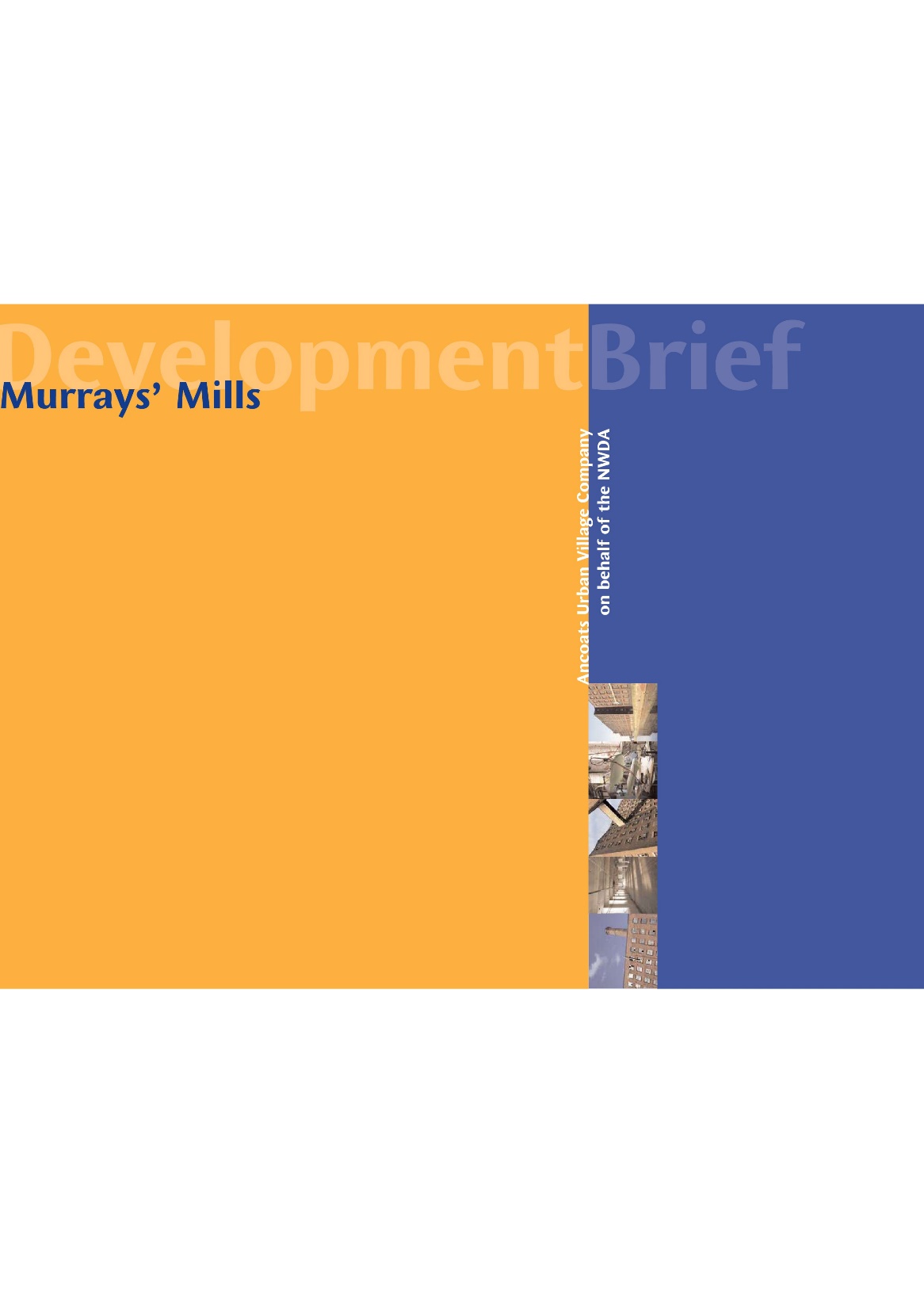 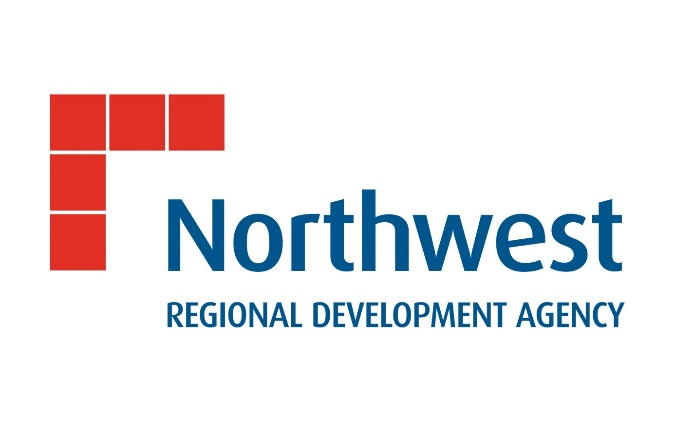 Murrays’ Mills Development Brief
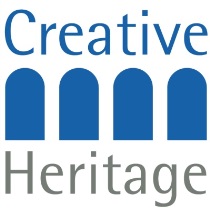 [Speaker Notes: Meanwhile, AUVC and NWDA undertook a competition to select a private developer to take on the repaired buildings, to convert to a mix of uses 9not just residential) in accordance with a development brief.]
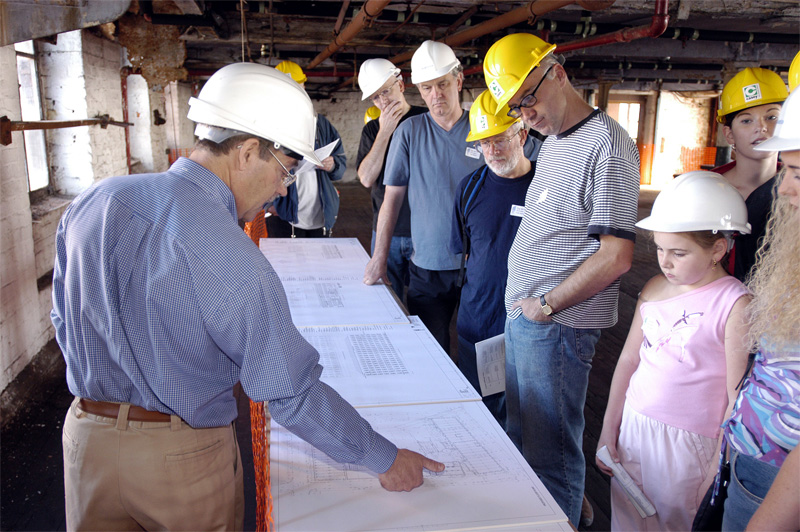 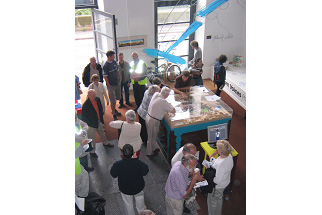 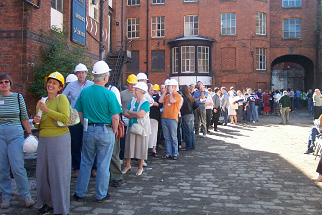 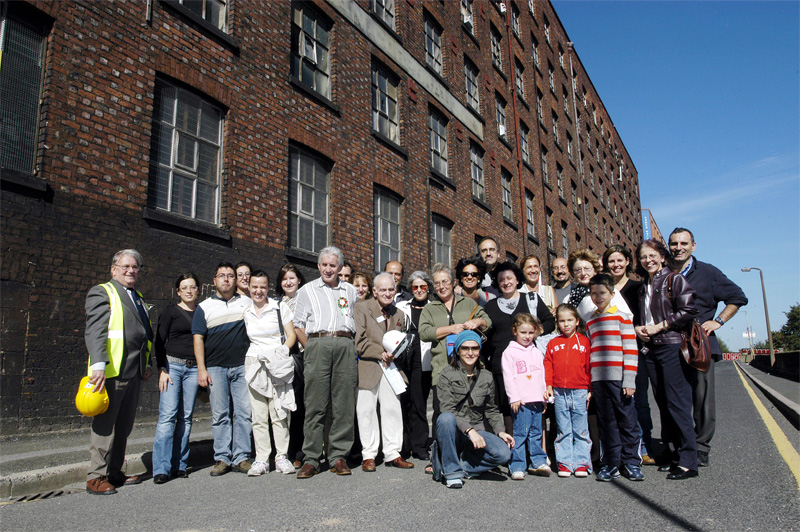 Engaging with the community
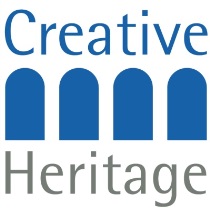 [Speaker Notes: Meanwhile the BPT also focussed on involving local people in regeneration - making the heritage asset intellectually and physically accessible
Annual Open Days – pictures from September 2003 and September 2004]
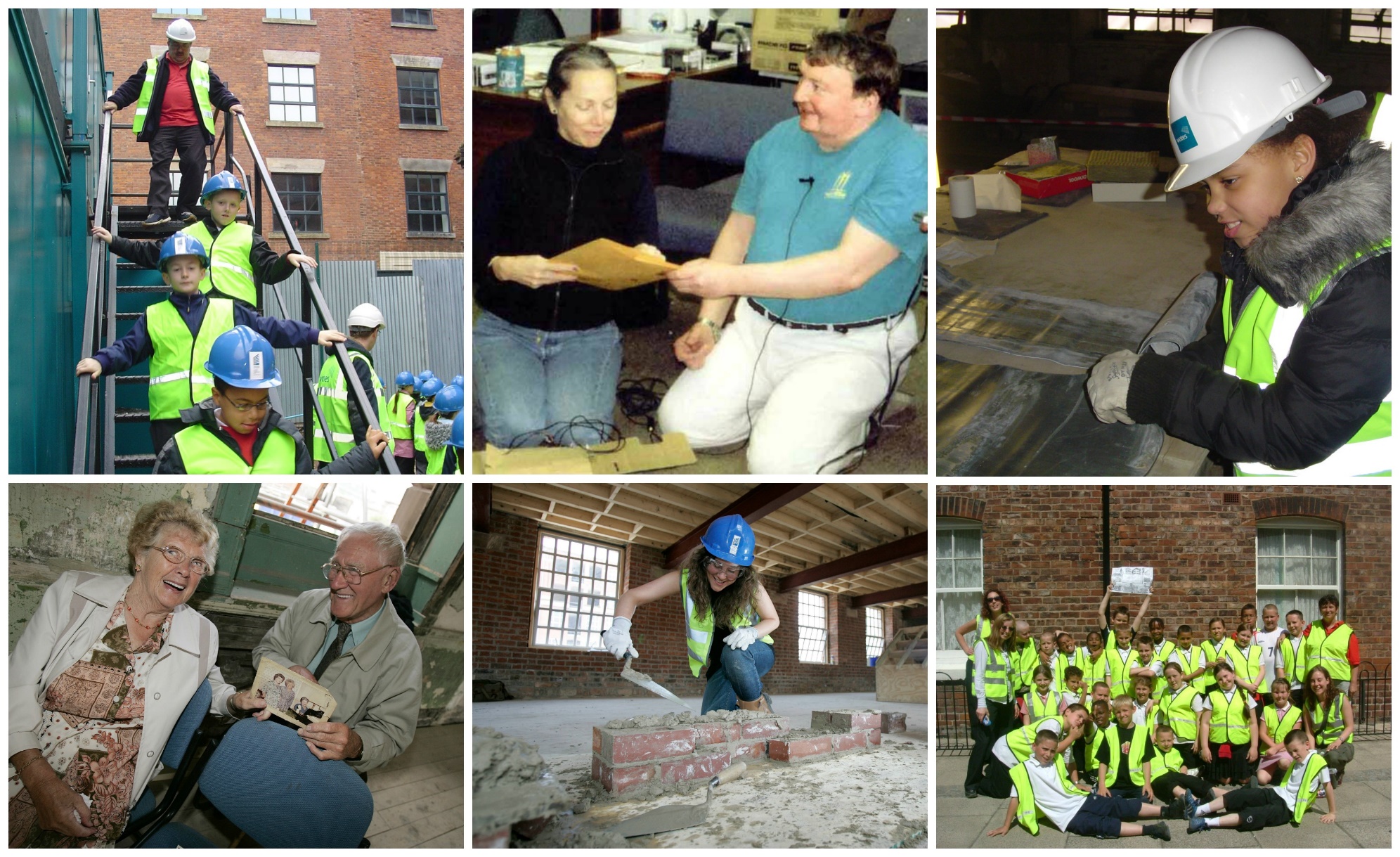 Skills, Schools & Stories
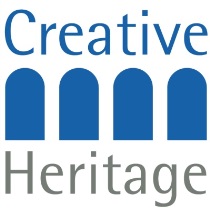 [Speaker Notes: Skills, Schools & Stories was separately funded by the Heritage Lottery Fund and charitable trusts, to formalise community engagement:
Conservation skills taster days for college construction students
Site visits and classroom activities for 8 – 10 year olds
Oral history recordings by trained volunteers, with older people sharing memories and photos which were published in a ‘scrapbook of Ancoats’]
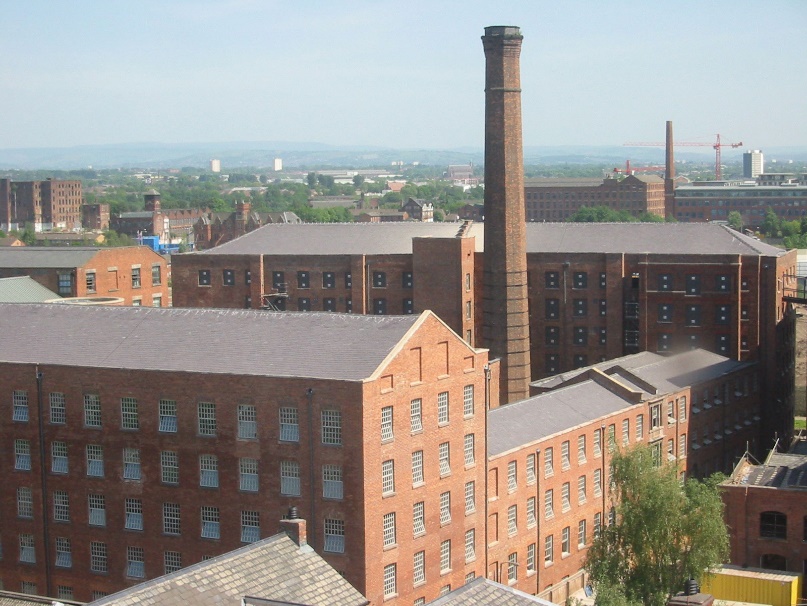 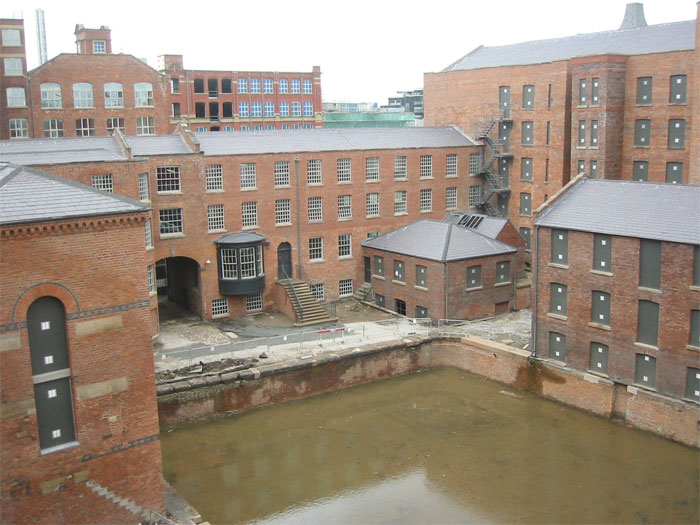 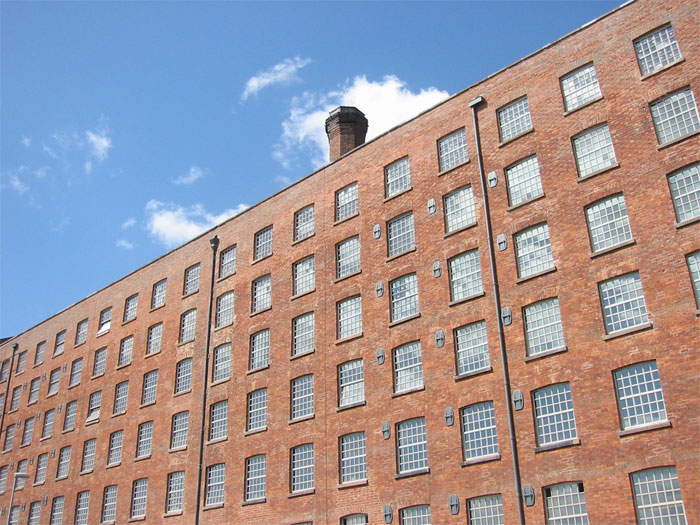 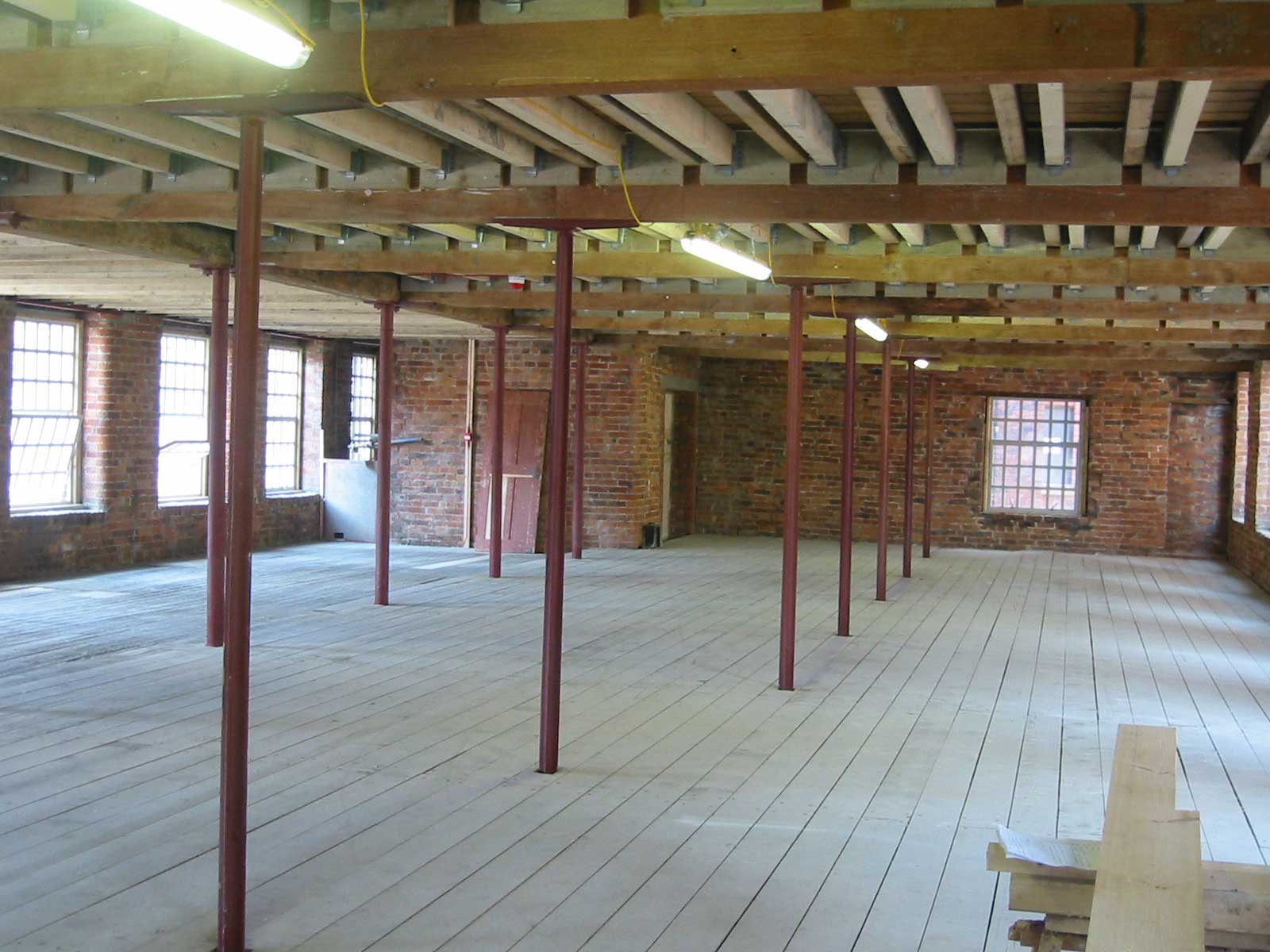 Murrays’ Mills 2006
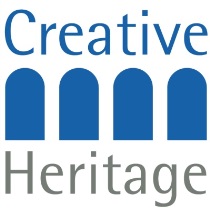 [Speaker Notes: And this is the complex when we had finished the repair work, ready to hand on to the selected developer….but…]
Then this happened….
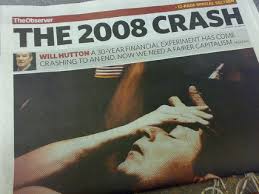 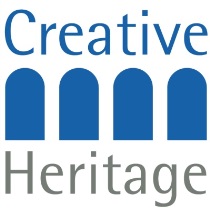 [Speaker Notes: The preferred developer lost his bank finance and the whole Ancoats project went on hold….]
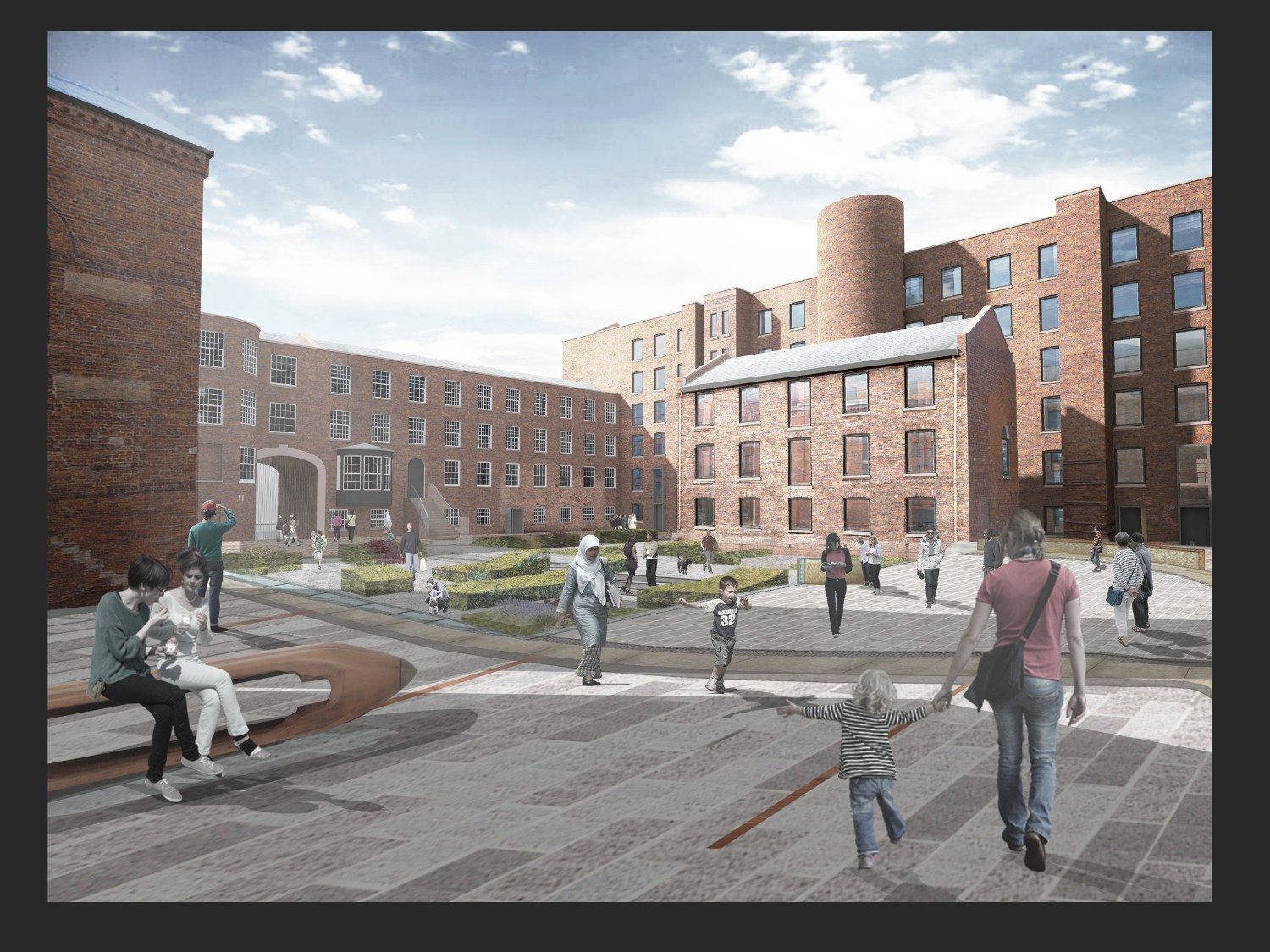 But ten years on….
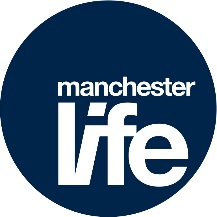 [Speaker Notes: A new developer is now on site, creating a residential development
He is infilling the canal basin, because the scheme needs more amenity space for residents]
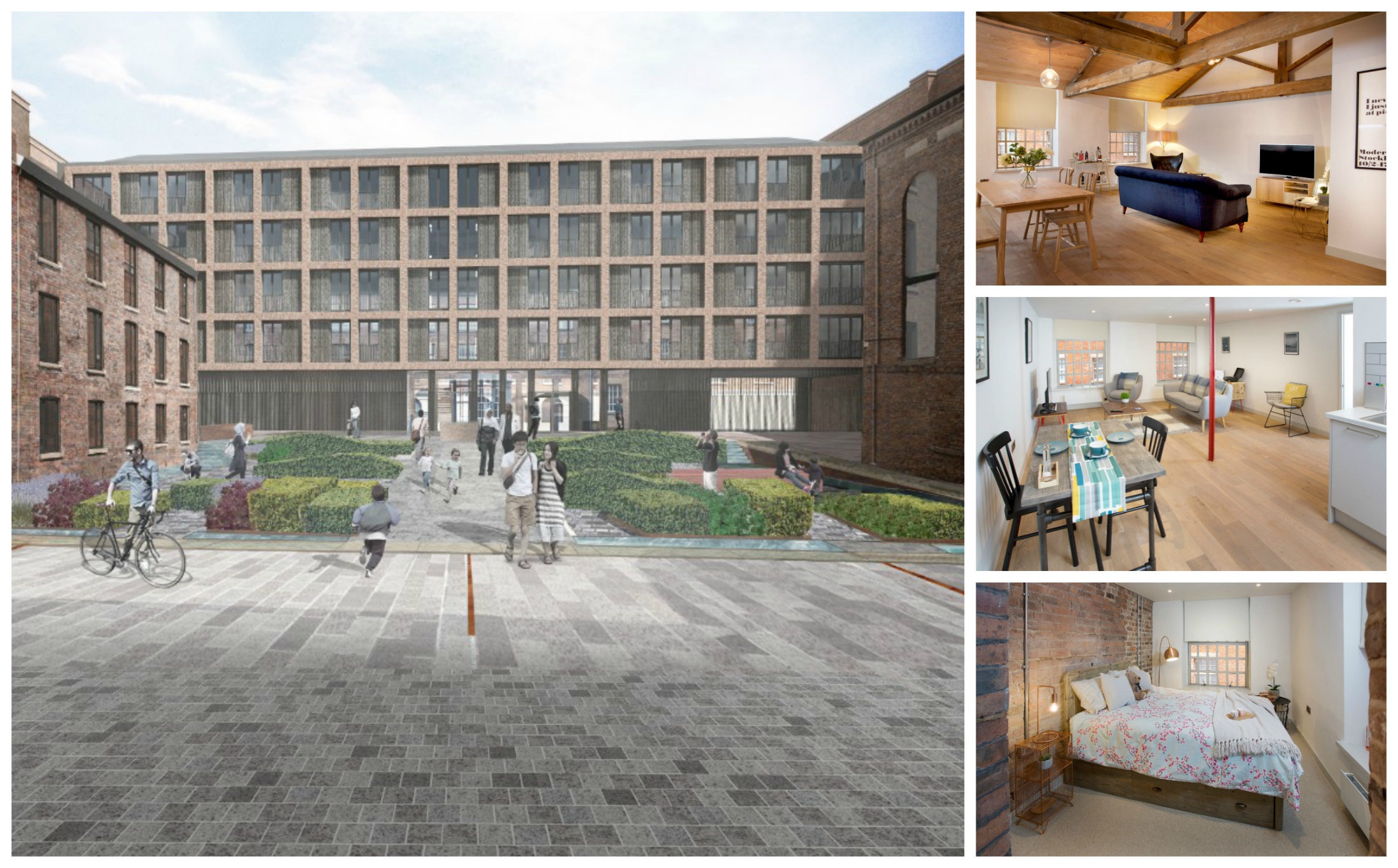 Development by Manchester Life
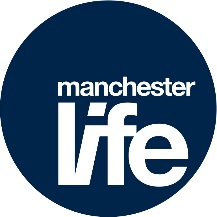 [Speaker Notes: And re-building the 4th side of the courtyard in a contemporary style.
Show flats have already been created in the Murray Street wing, to get pre-sales to fund the development]
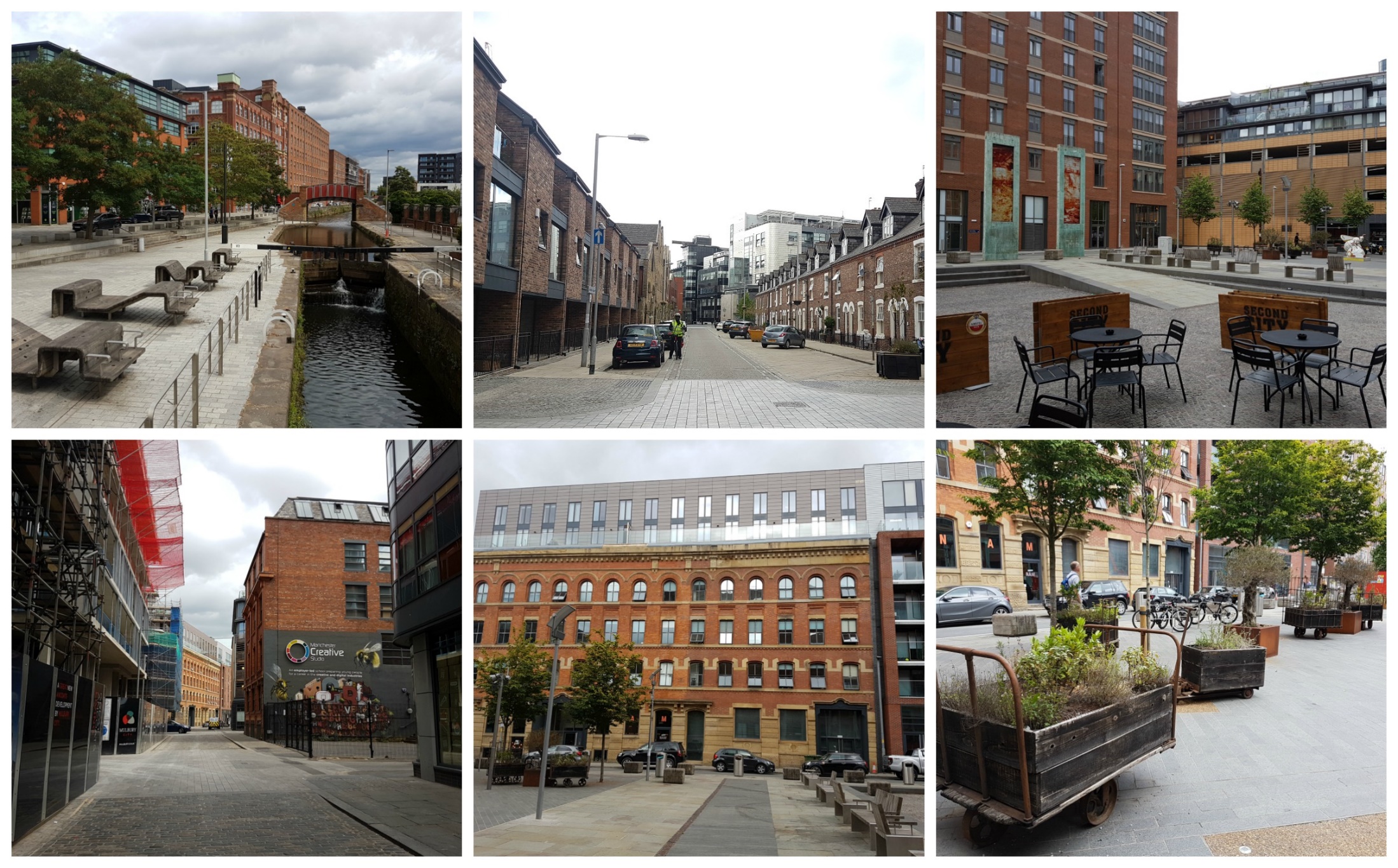 Ancoats 2018: Plenty of work for architects!
[Speaker Notes: And all around Murrays’ Mills, Ancoats is buzzing.  New developments, some re-using old buildings (some more sensitive than others), open squares, café culture.
Murrays’ Mills has been a catalyst that has encouraged others to invest – both initially back in 2005, when some developments were completed before the recession, and again more recently, as the economy has picked up.
It has taken over 20 years – but it has created plenty of work for architects!]
Regeneration takes a very long time!
Partnership delivery is key
Private, public & voluntary sectors
Risk assigned to those best placed to carry it
Community engagement and ‘buy in’
Leadership:
“One person with a passion is better than 40 who are merely interested!”
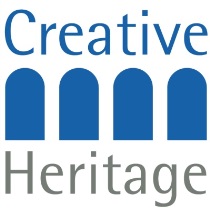 Lessons learnt
Thank you!
www.creative-heritage.net
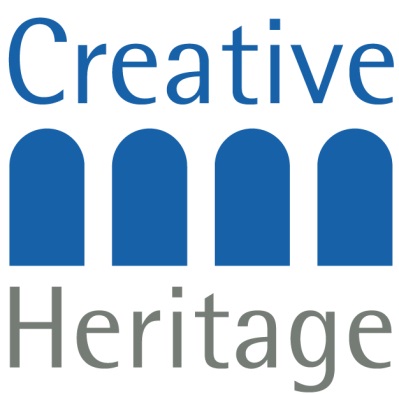